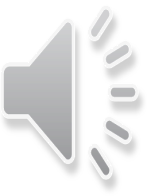 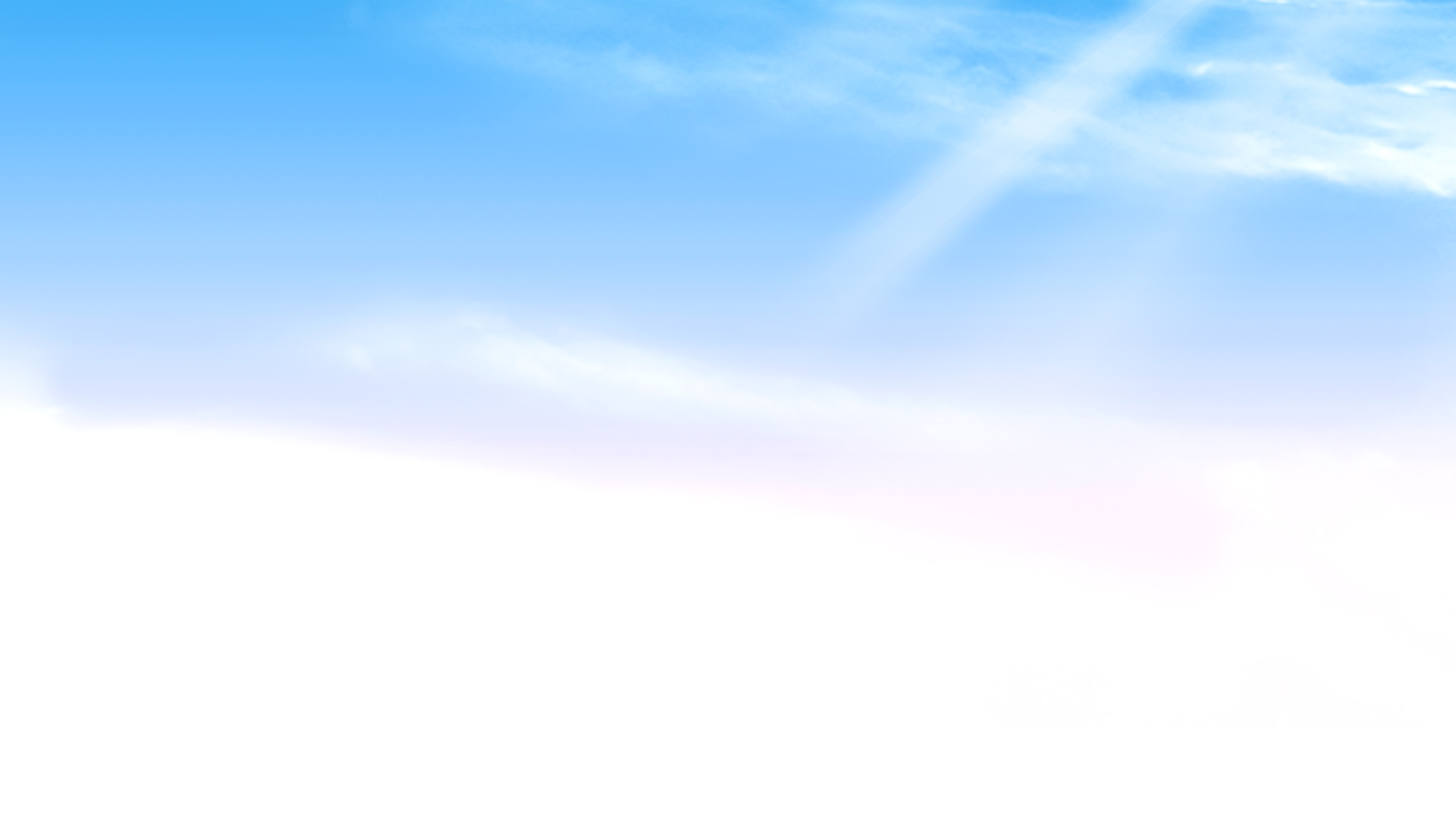 Bài 33: 
LUYỆN TẬP CHUNG
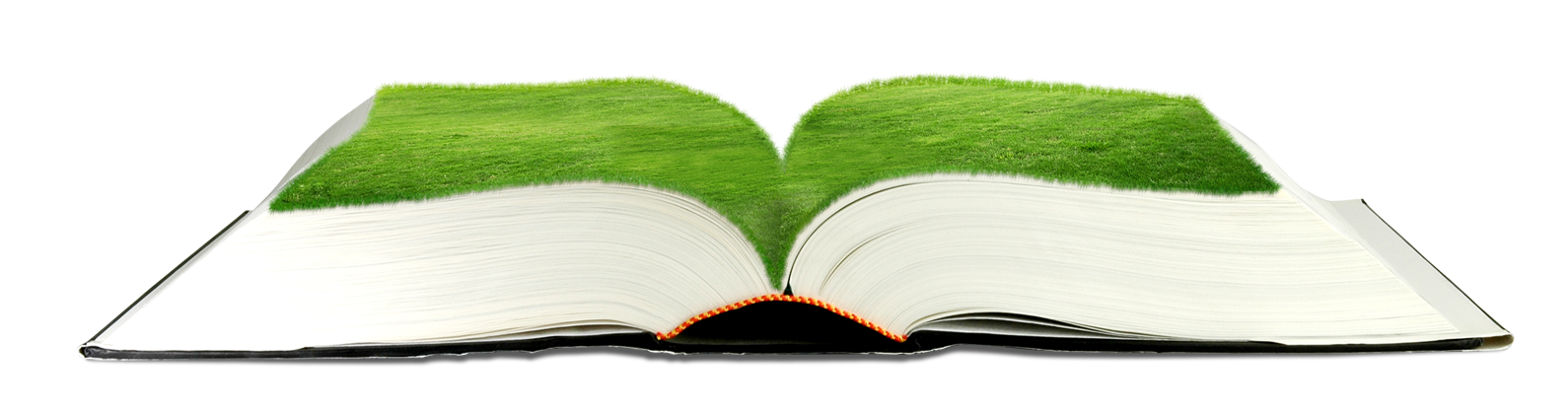 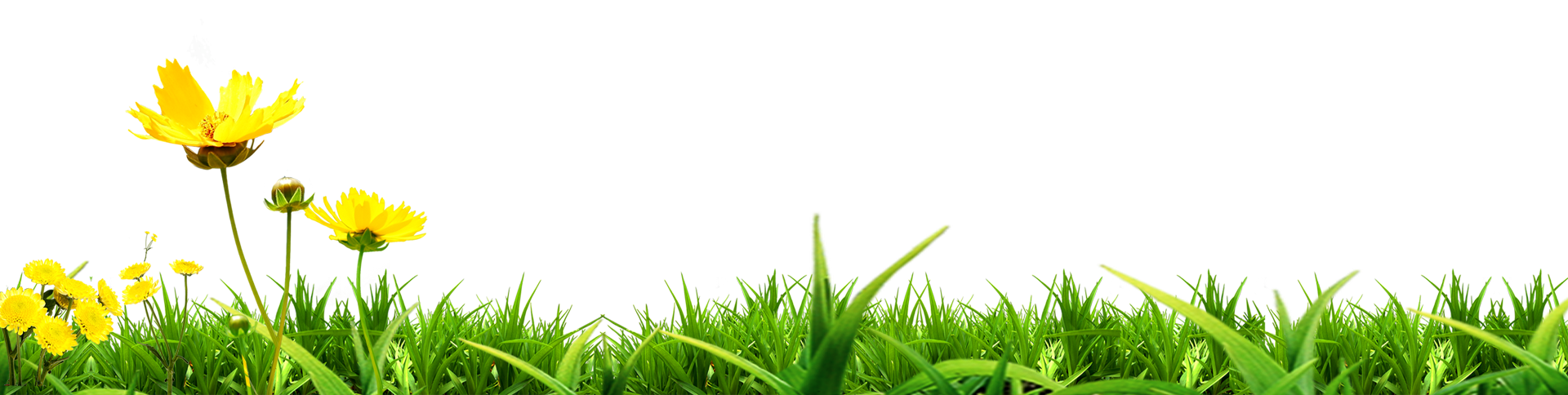 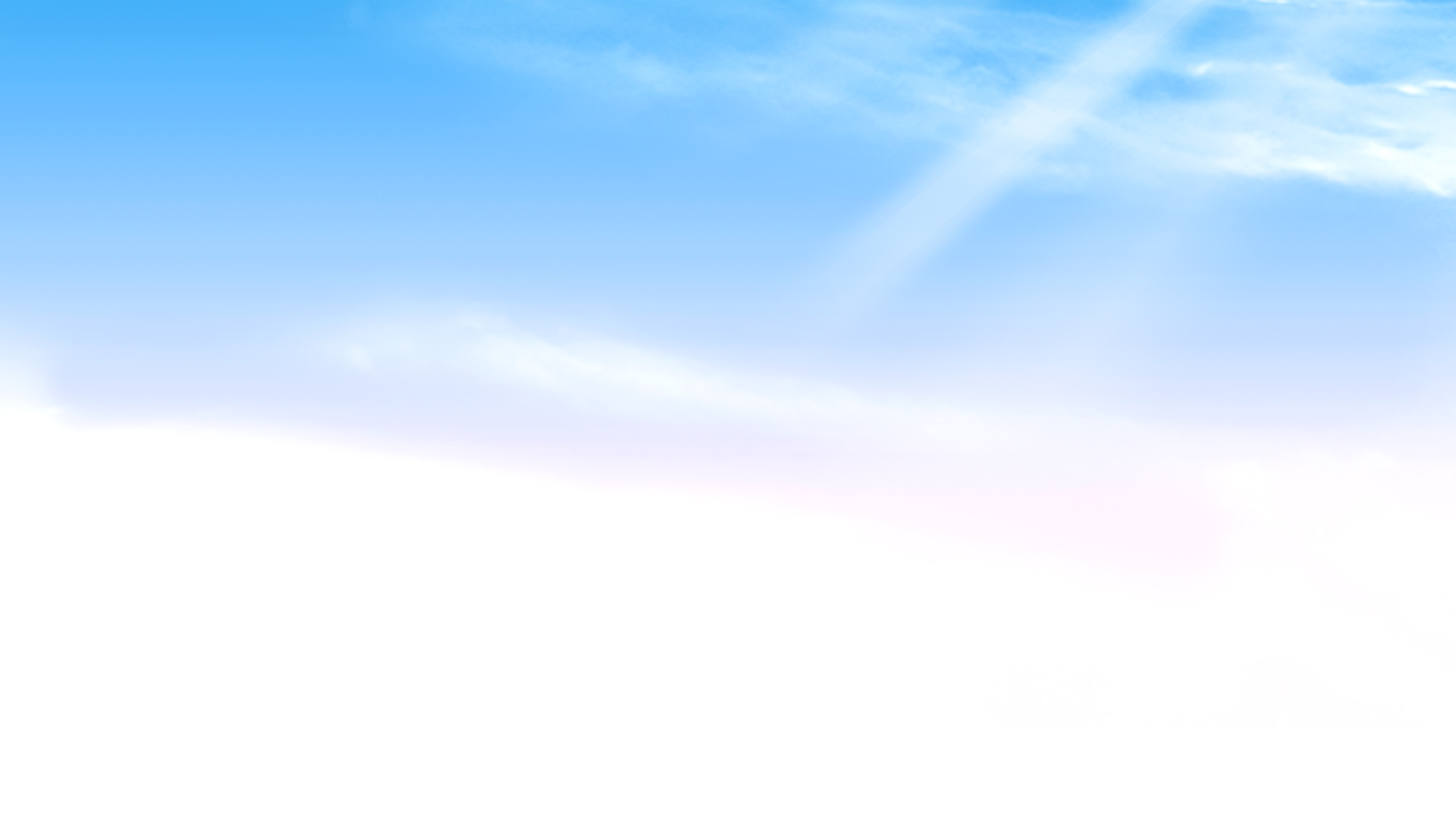 Tiết 3
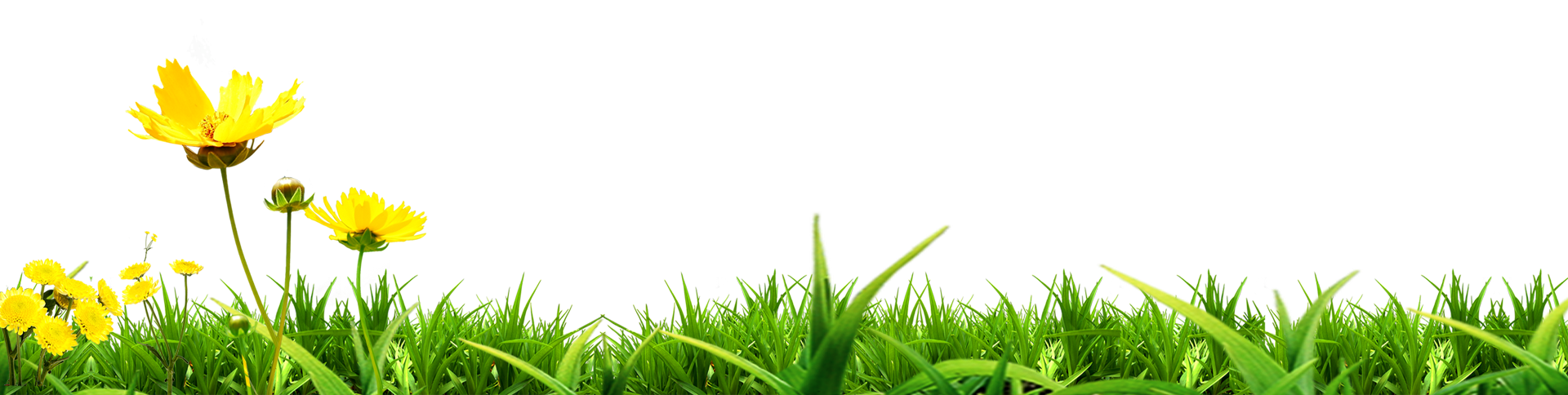 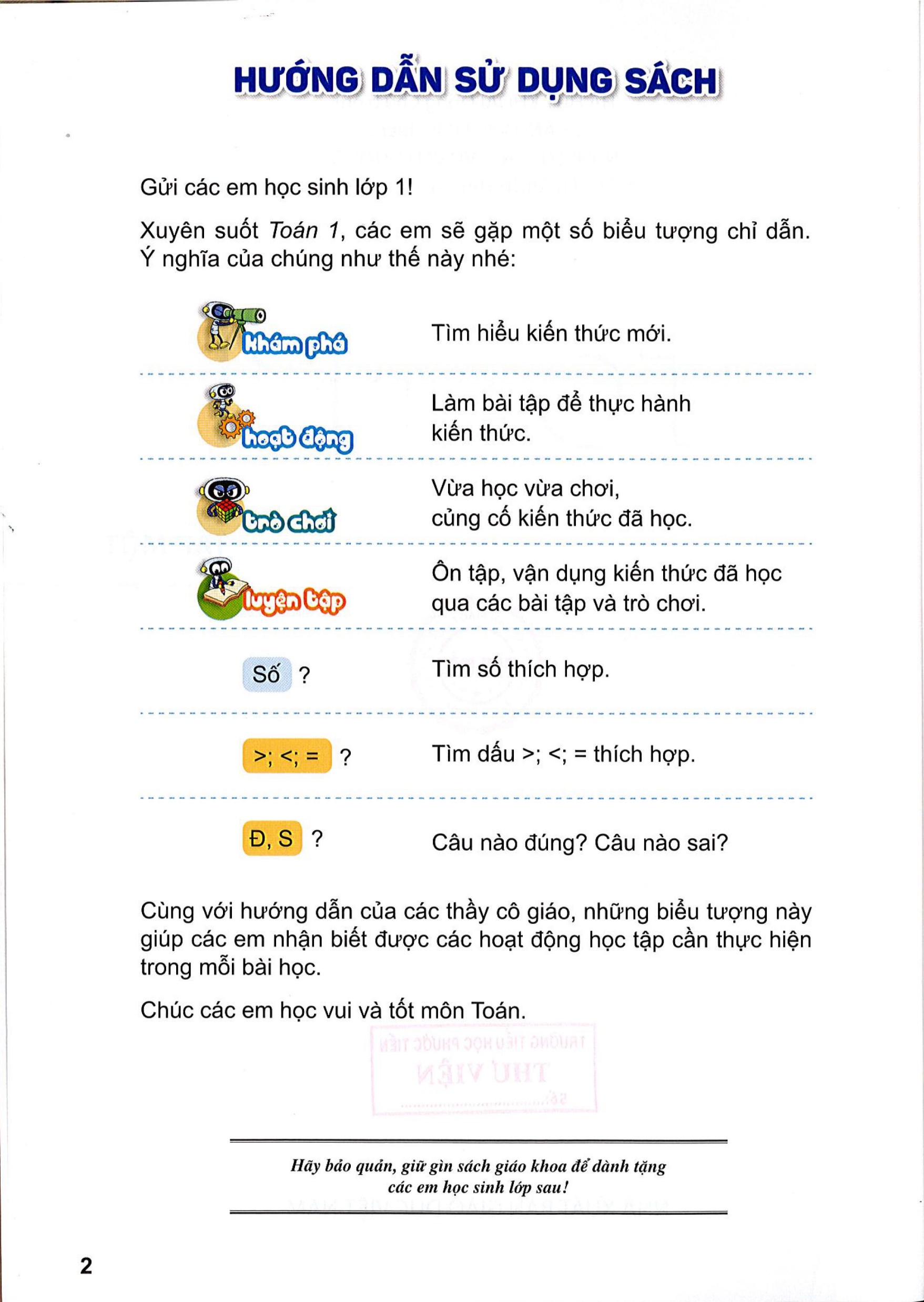 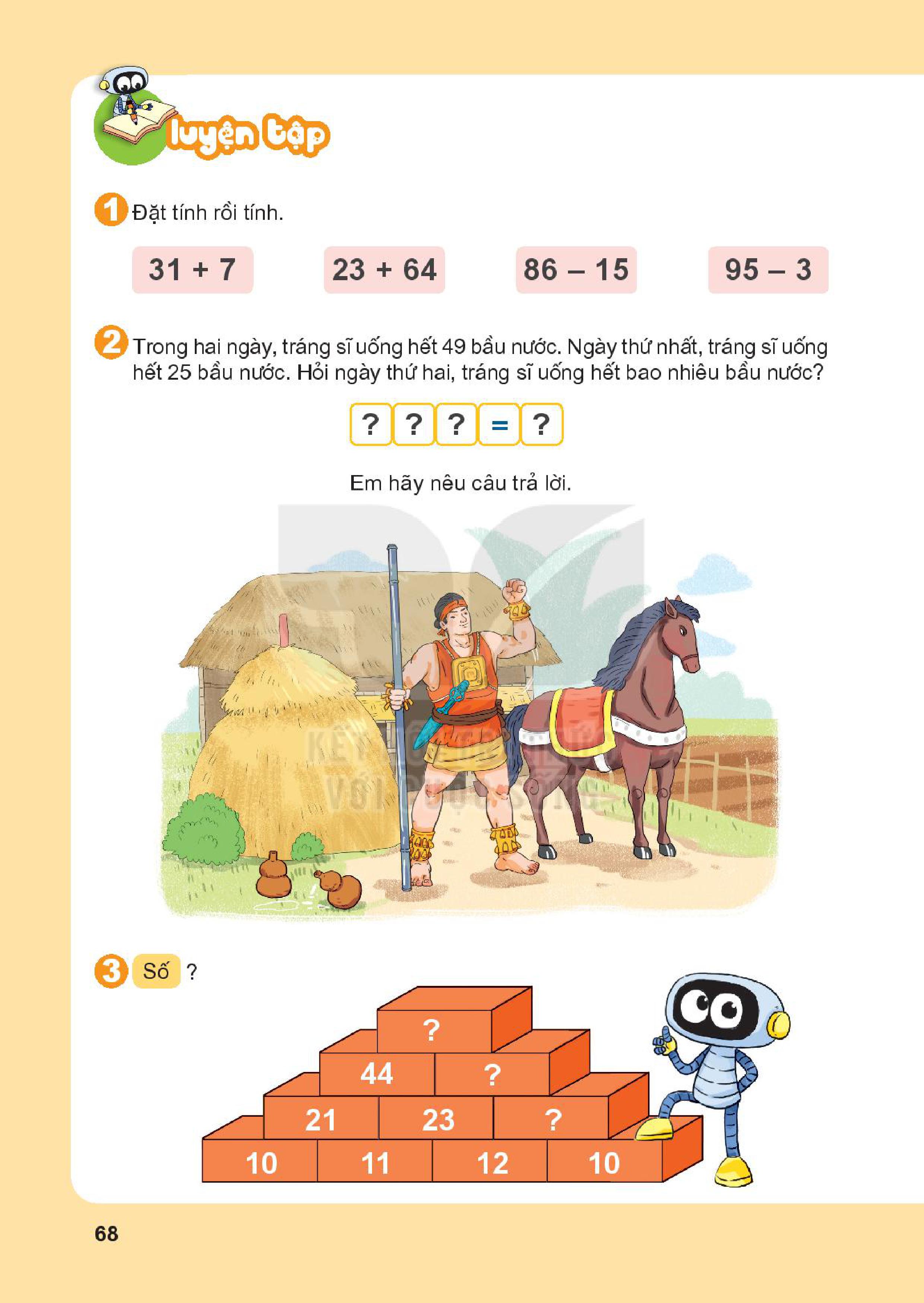 31
  7
23
64
86
15
95
  3
+
+
-
-
96
87
71
38
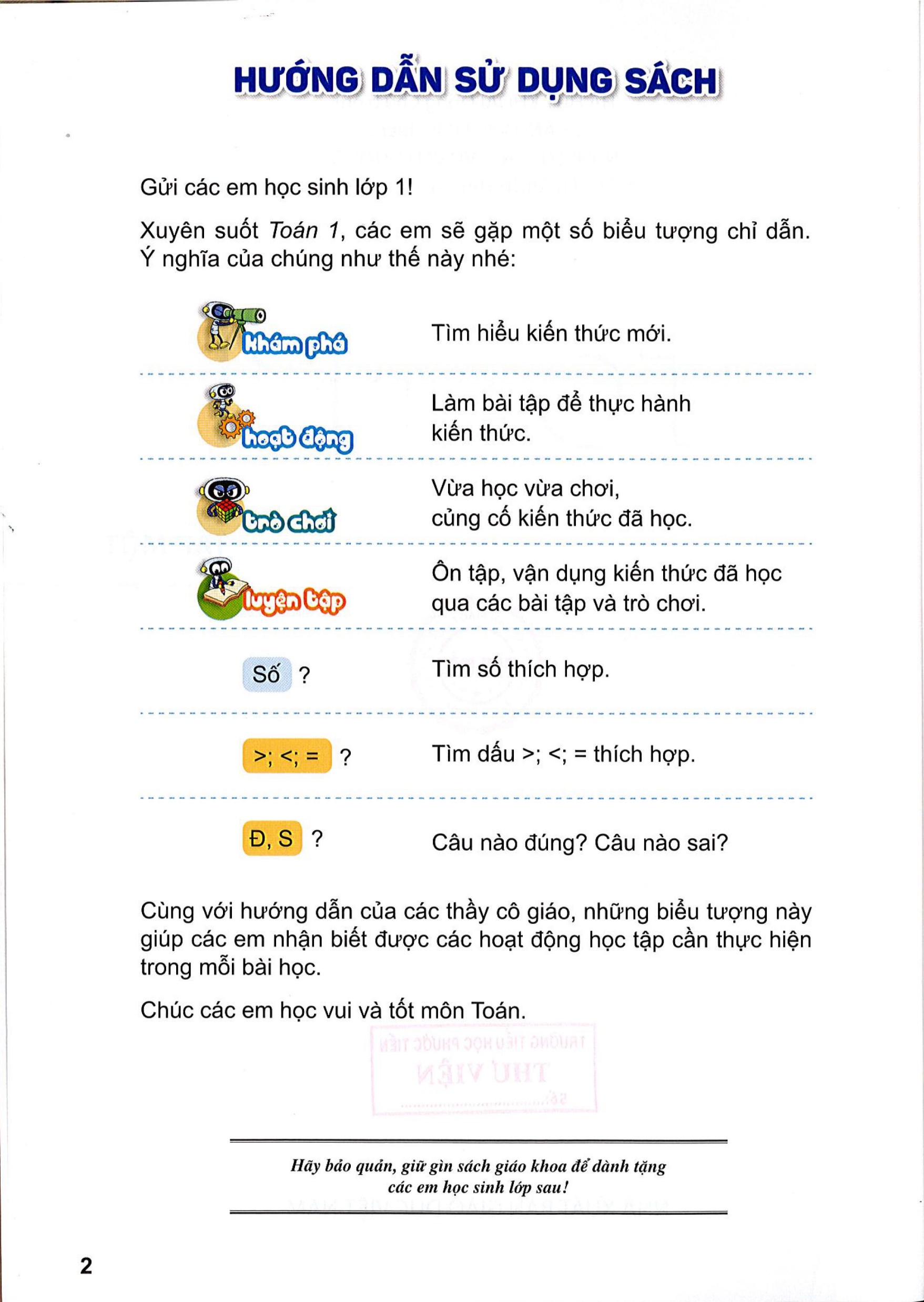 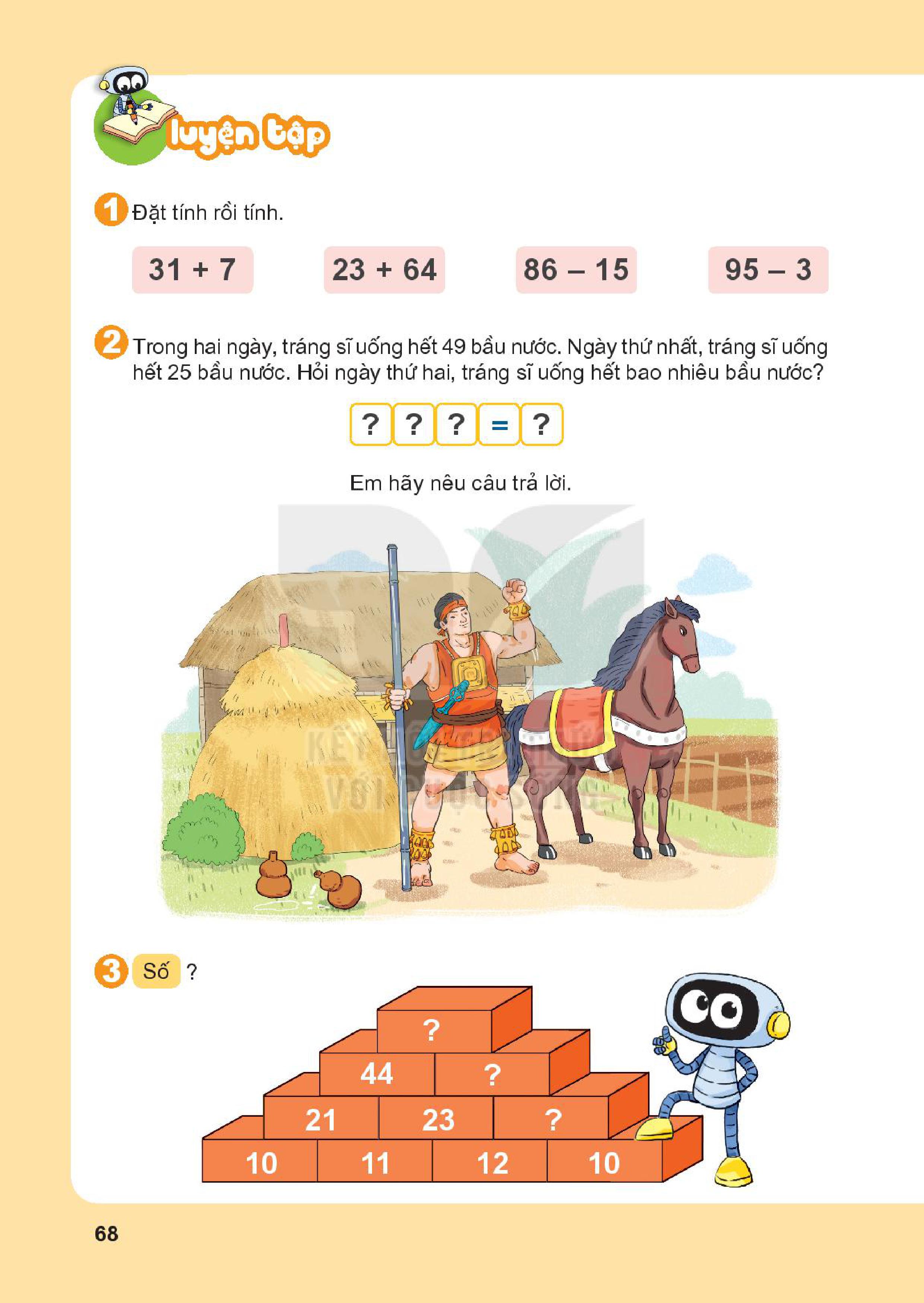 Ngày thứ hai, tráng sĩ uống hết 24 bầu nước.
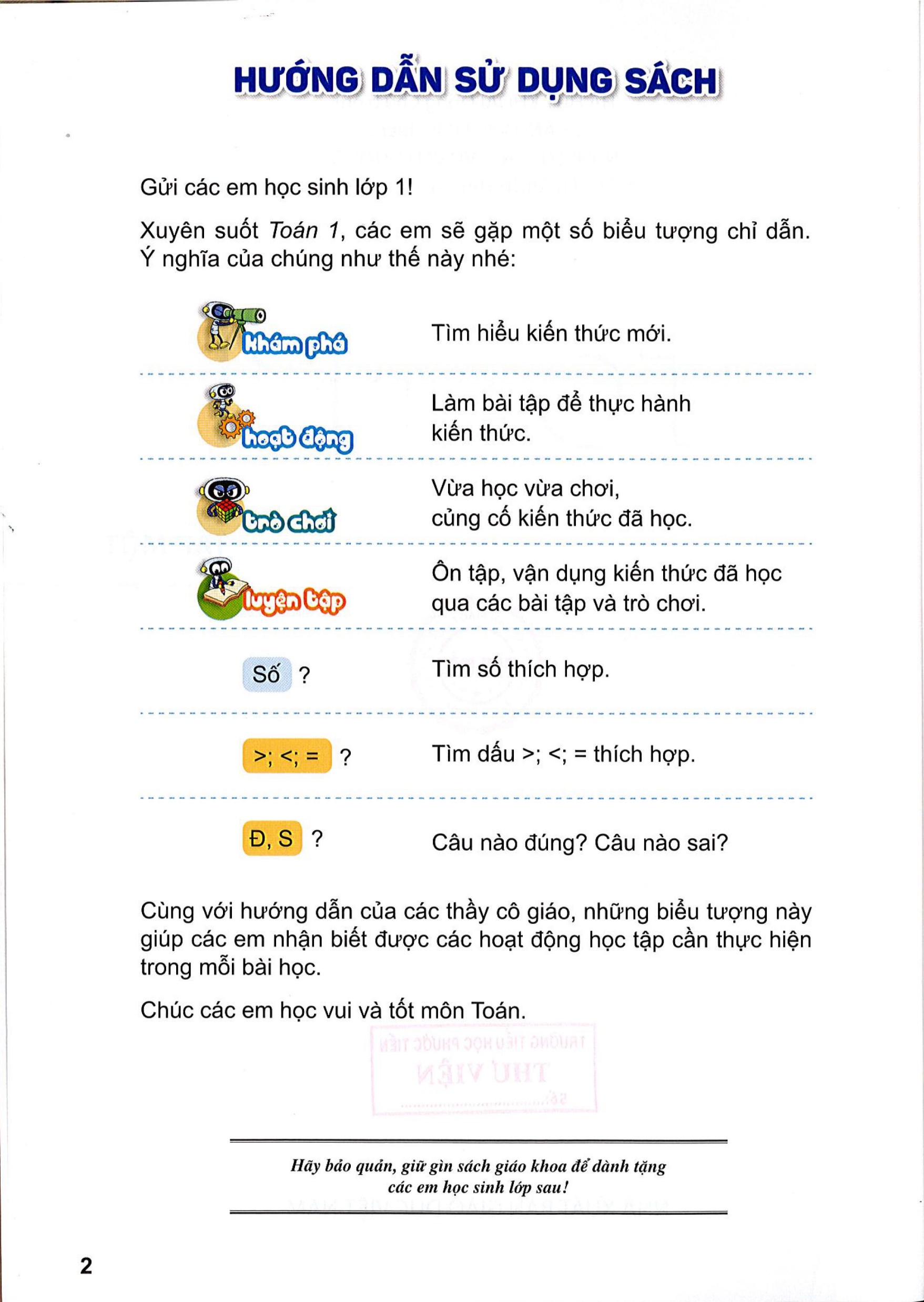 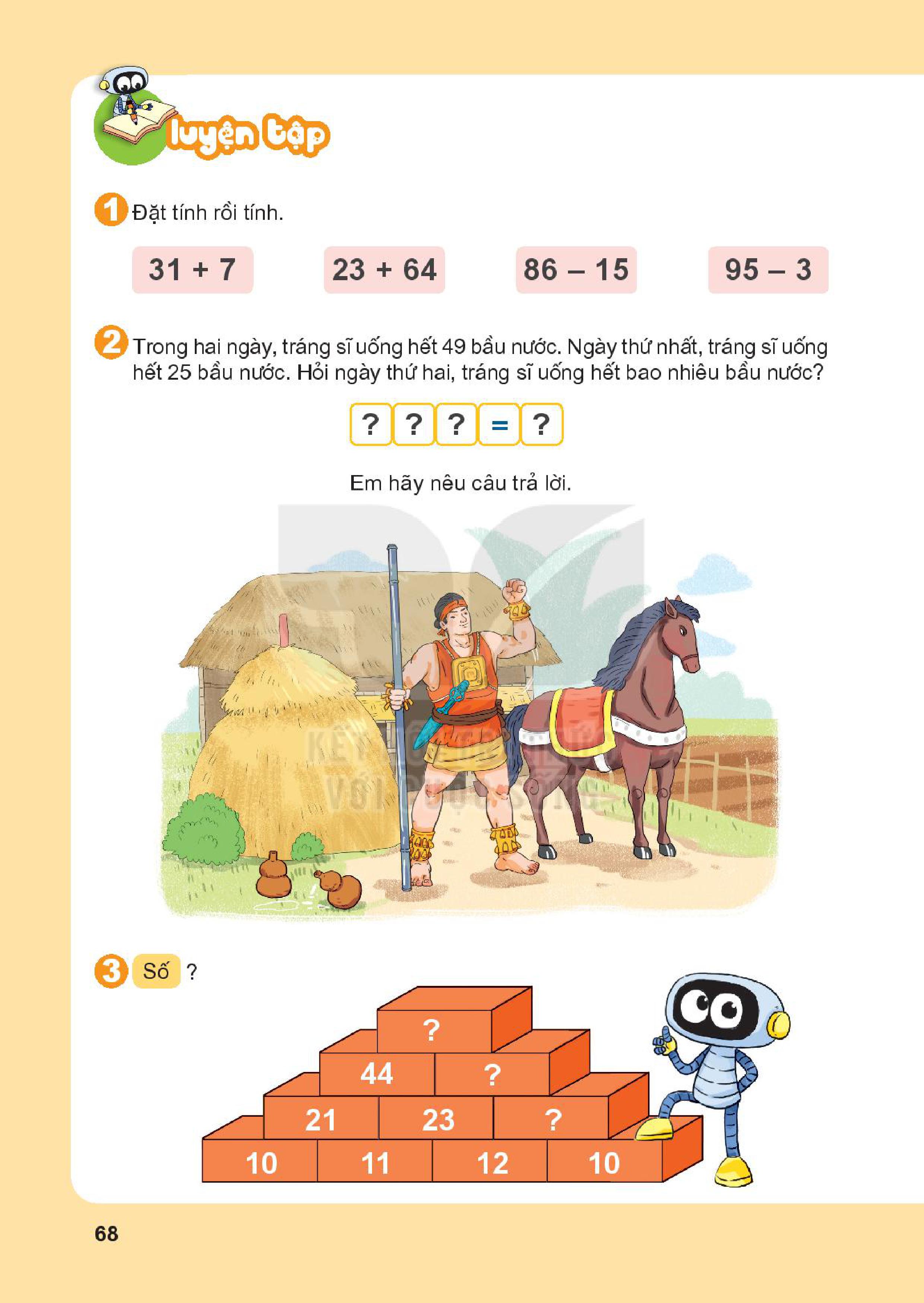 89
45
22
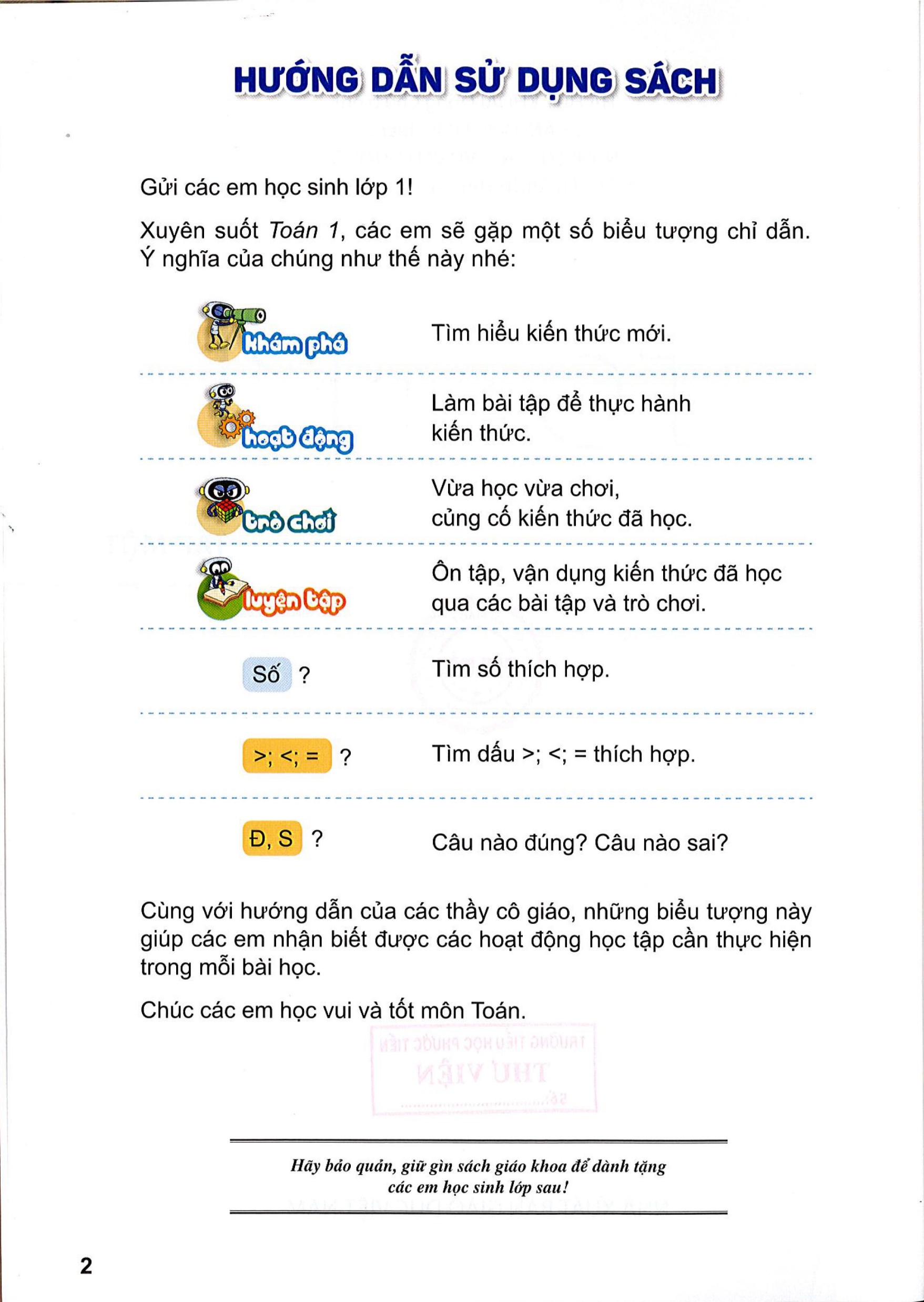 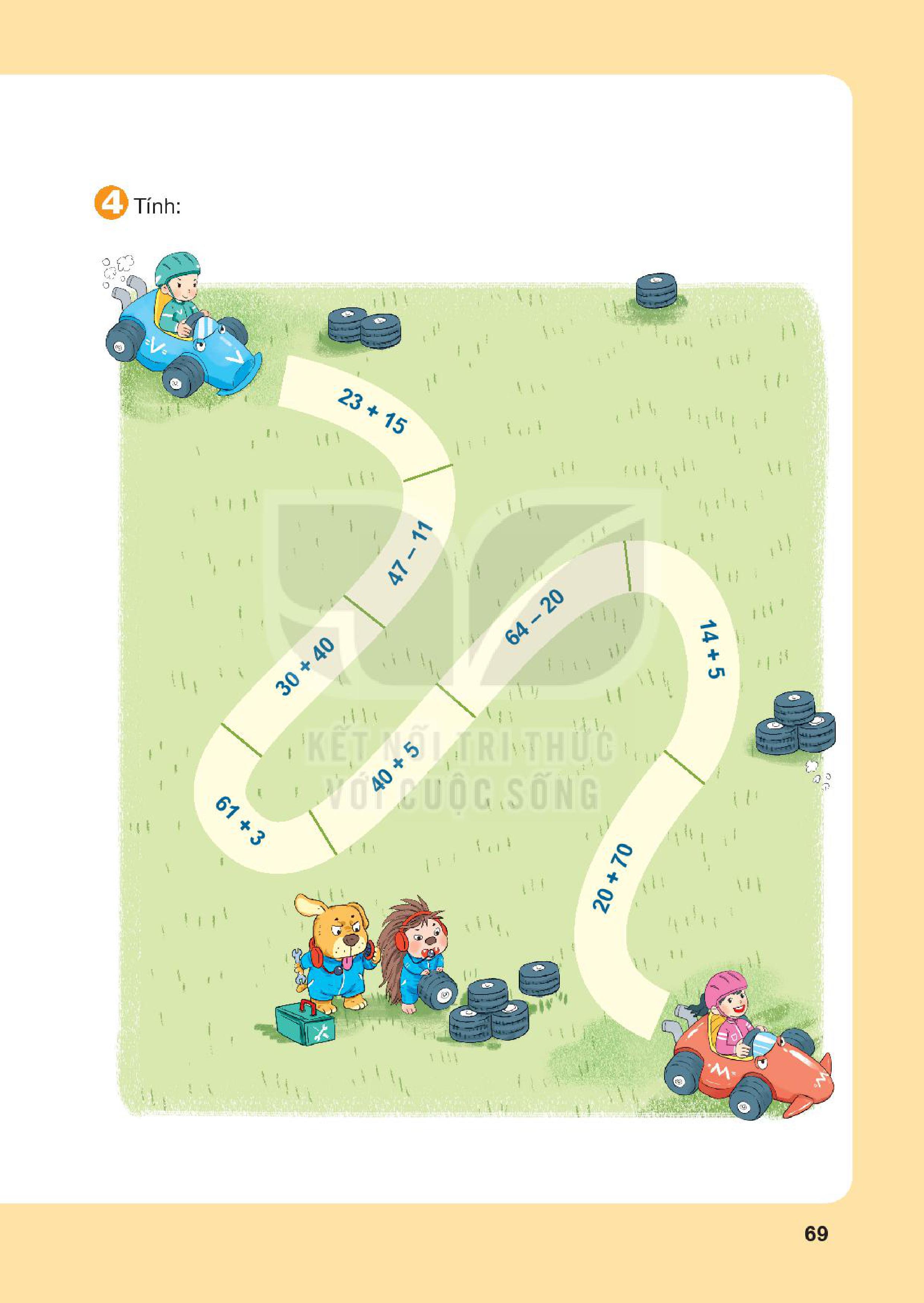 38
36
19
70
44
64
45
90
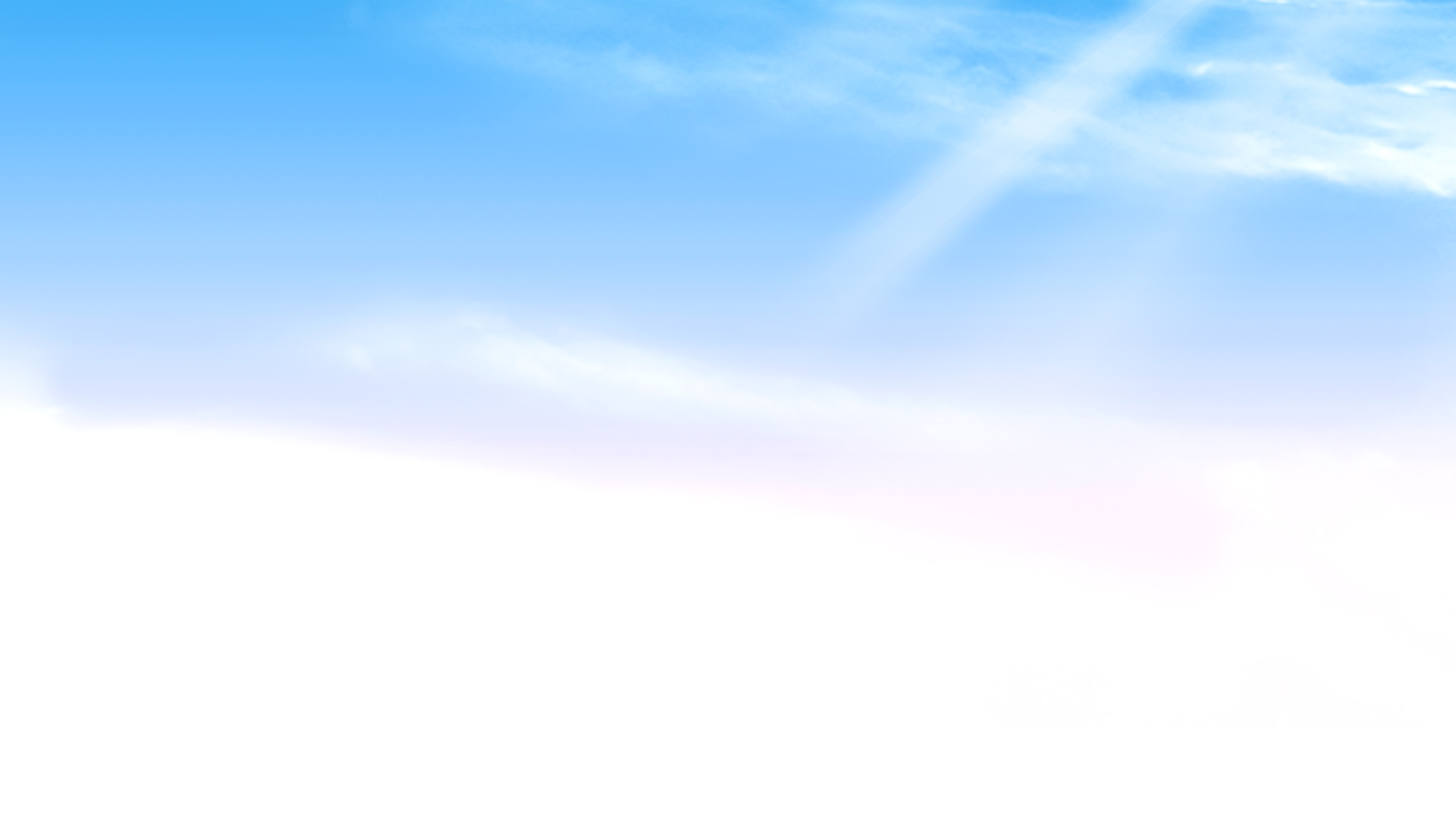 Tiết 4
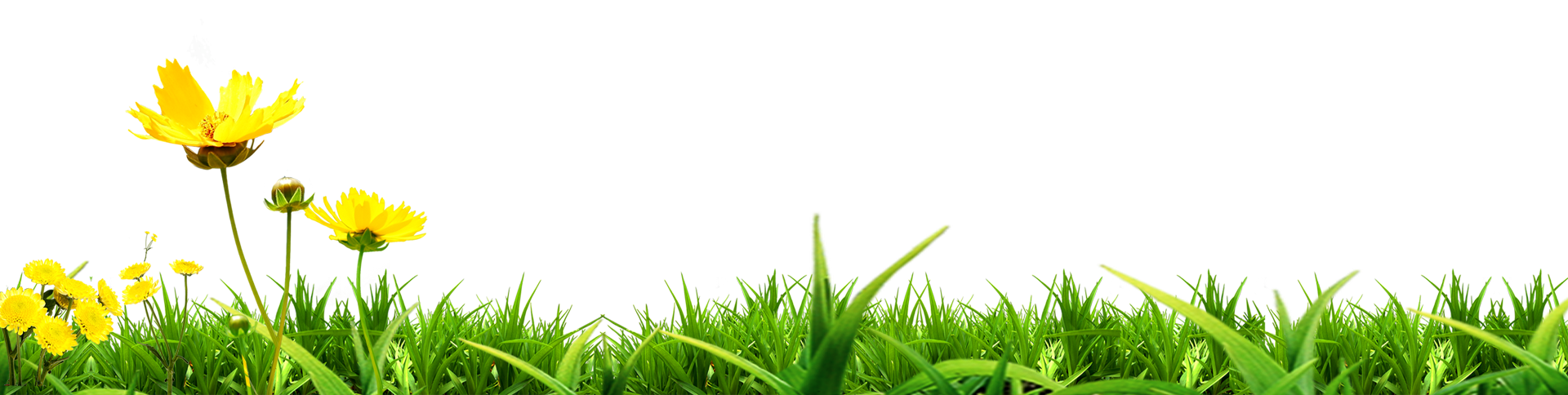 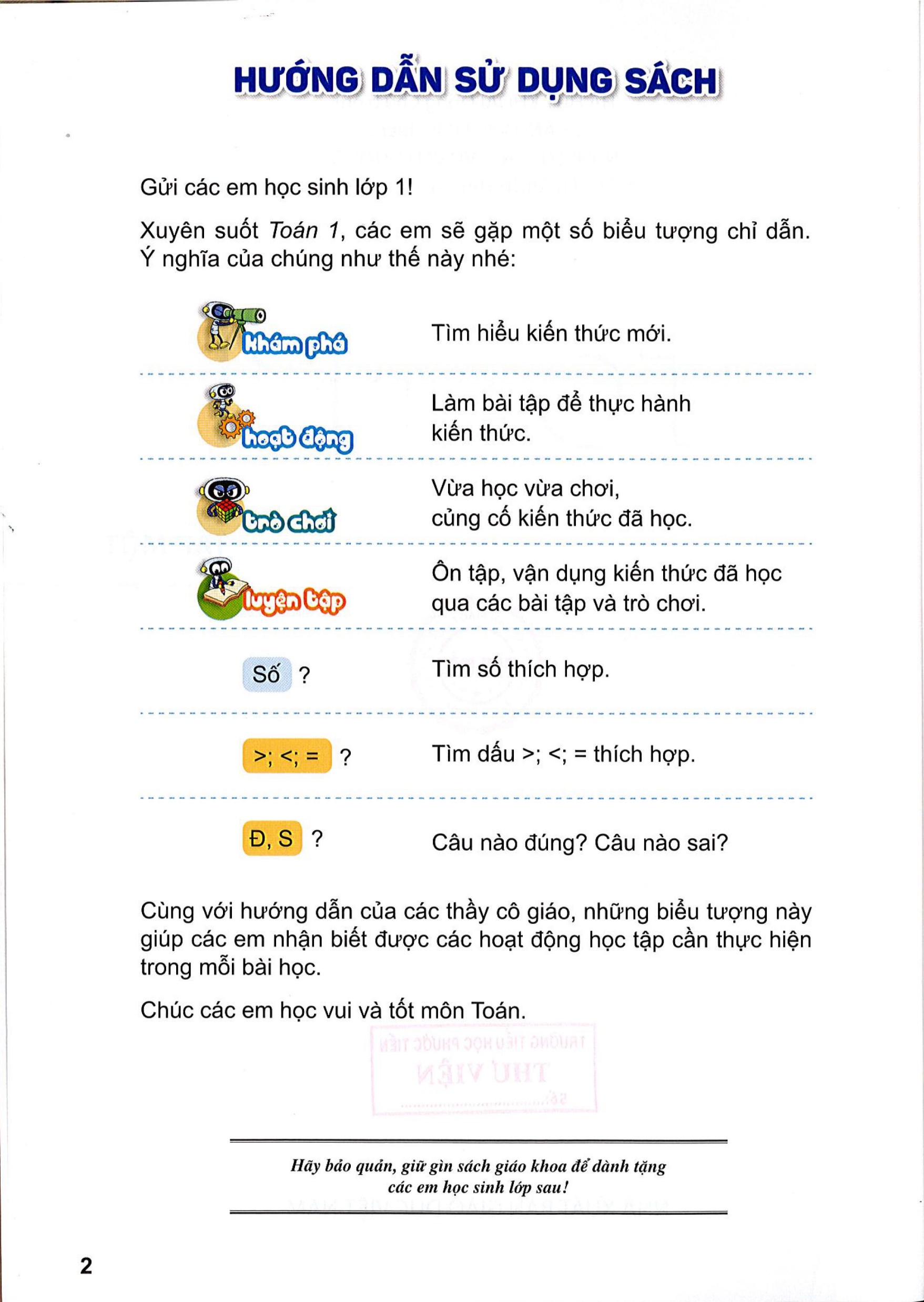 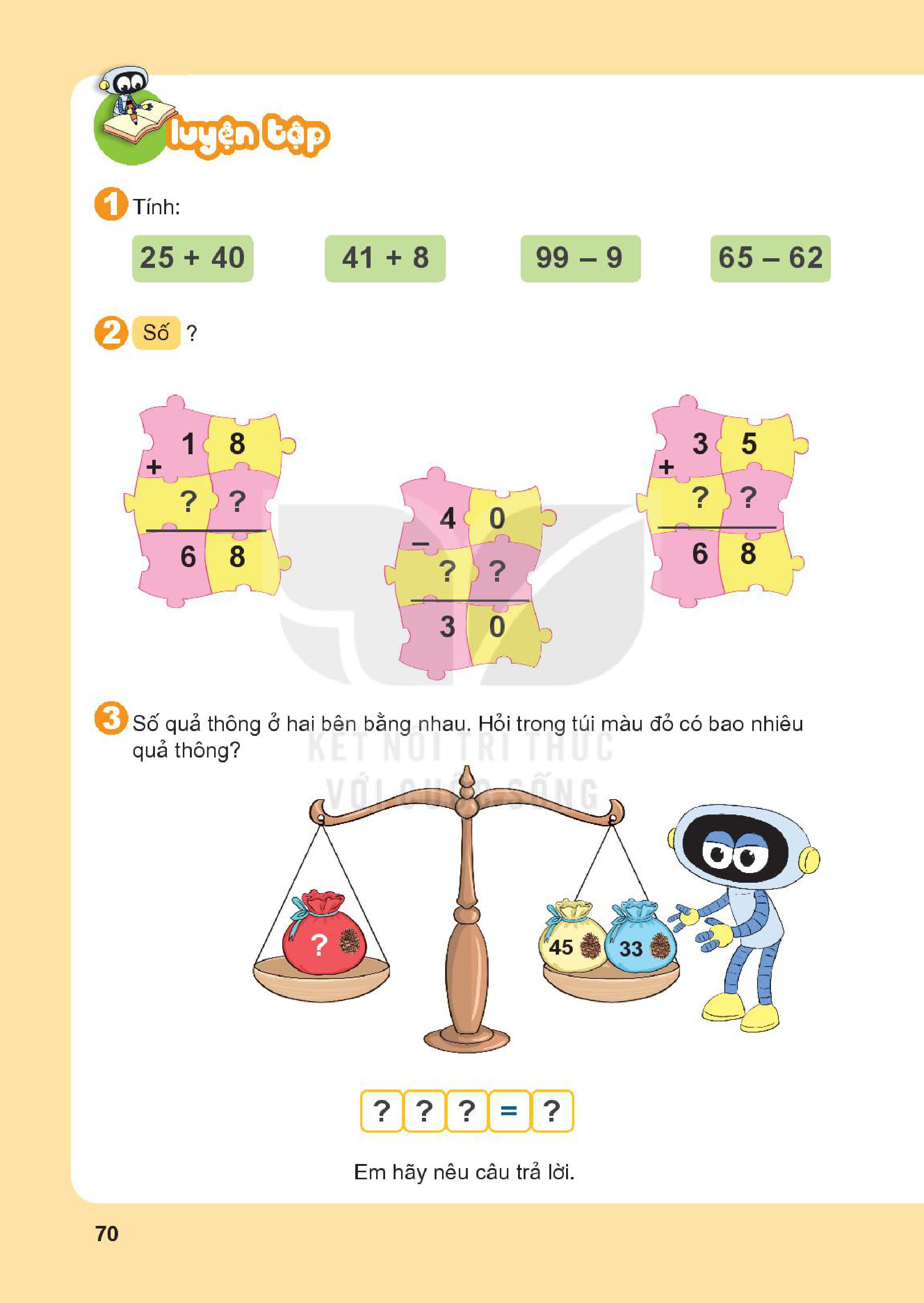 99 –  9 =
90
25 + 40 =
65
65 – 62 =
4
20 +  5 =
25
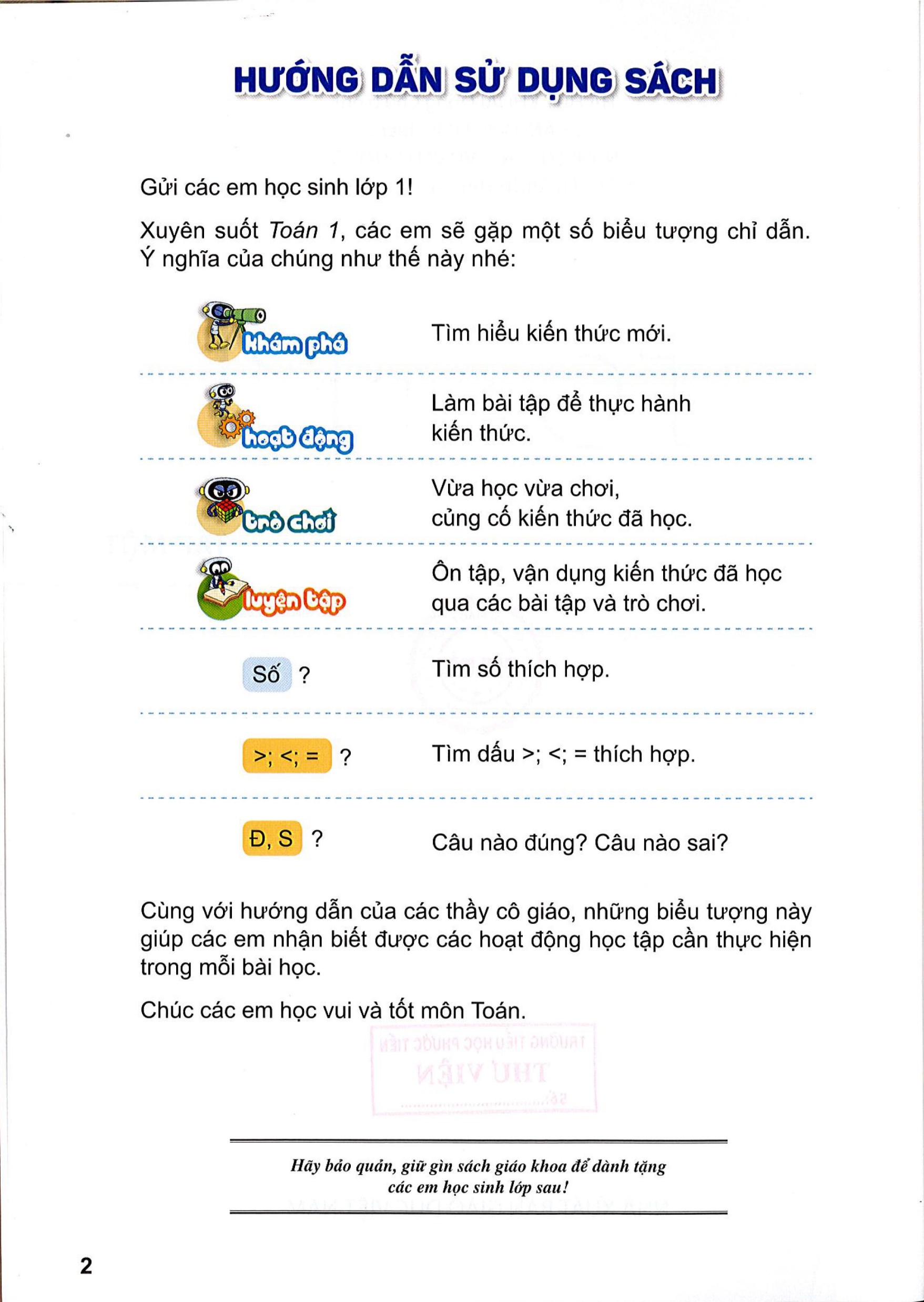 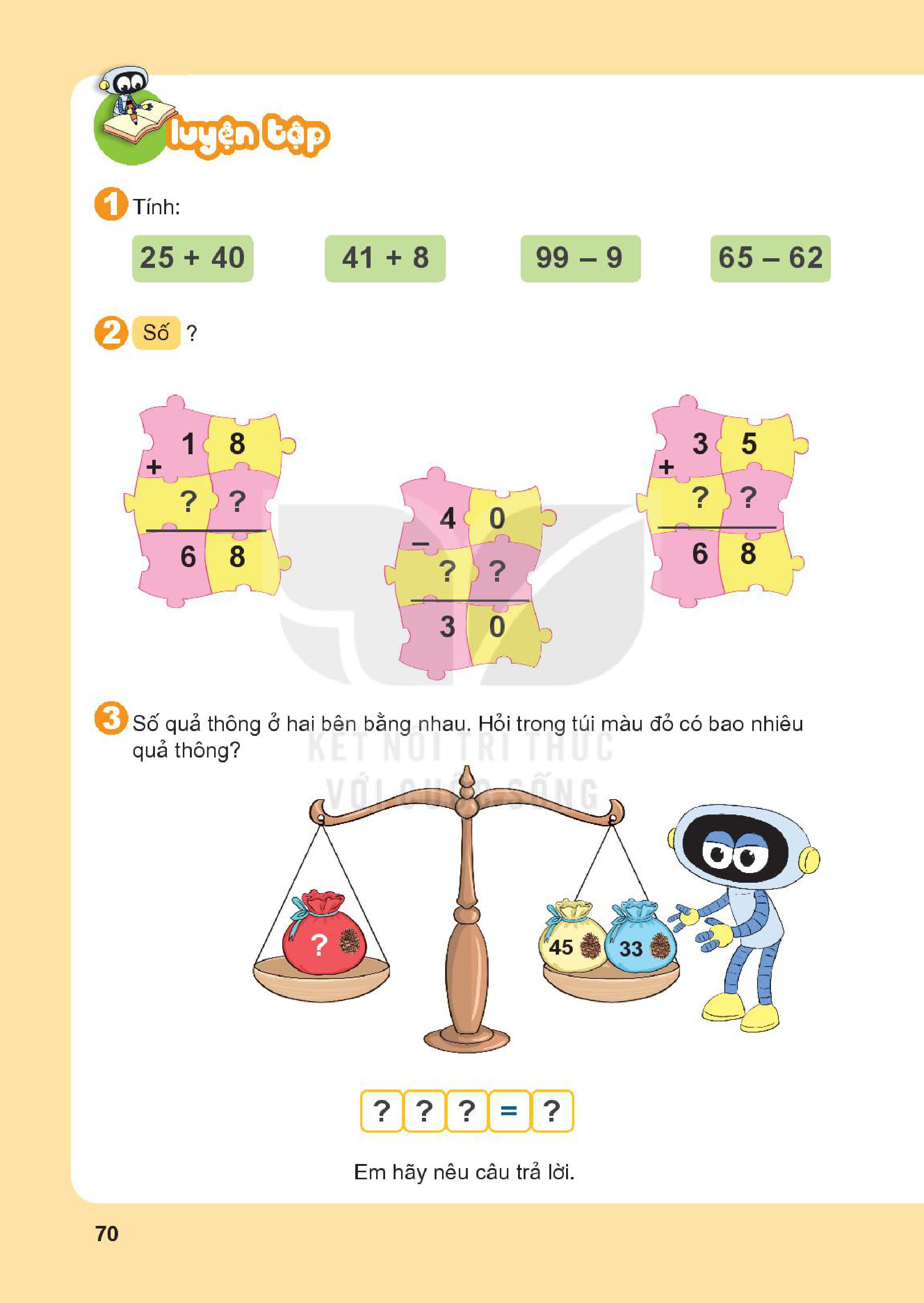 4
4
5
0
1
0
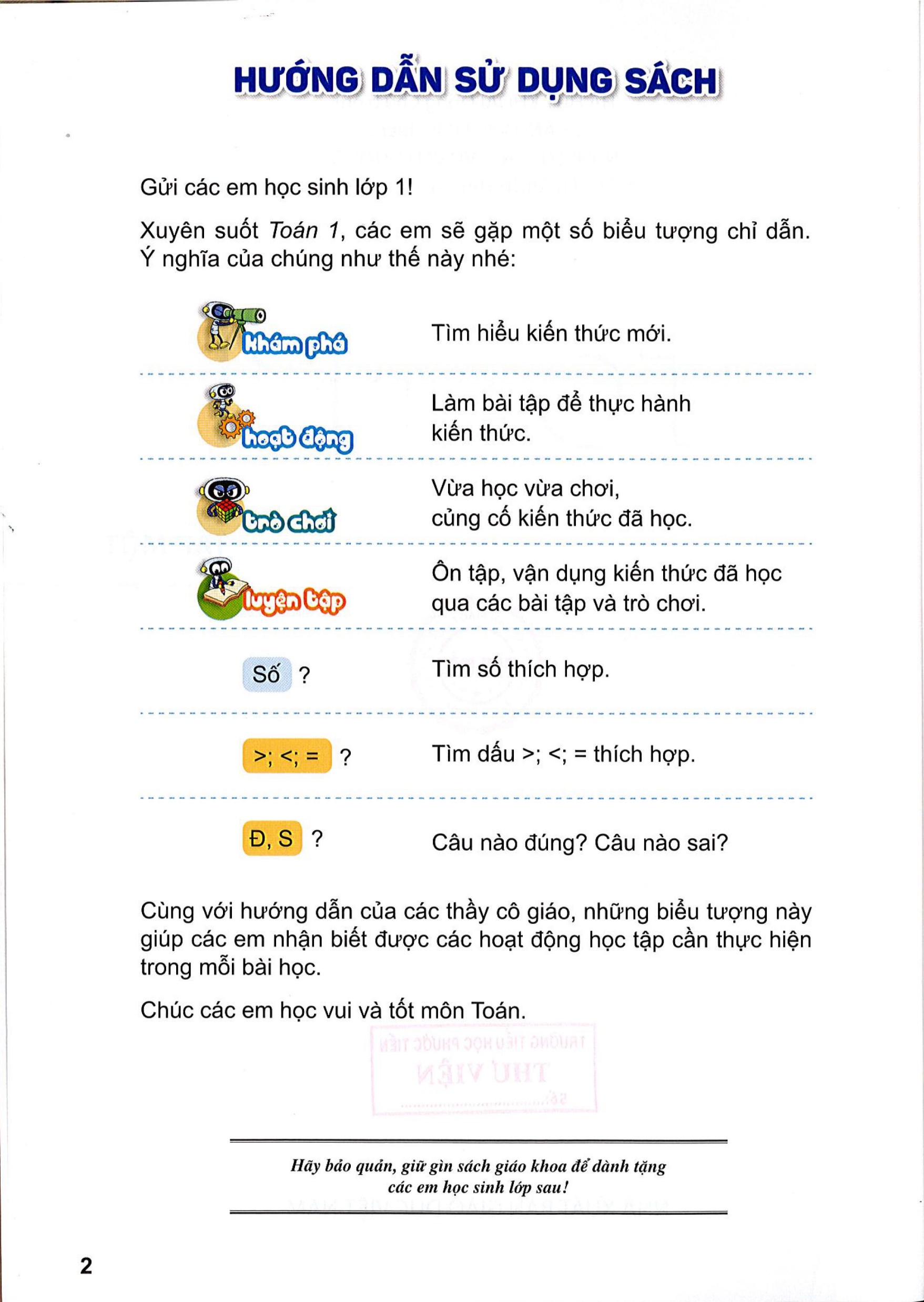 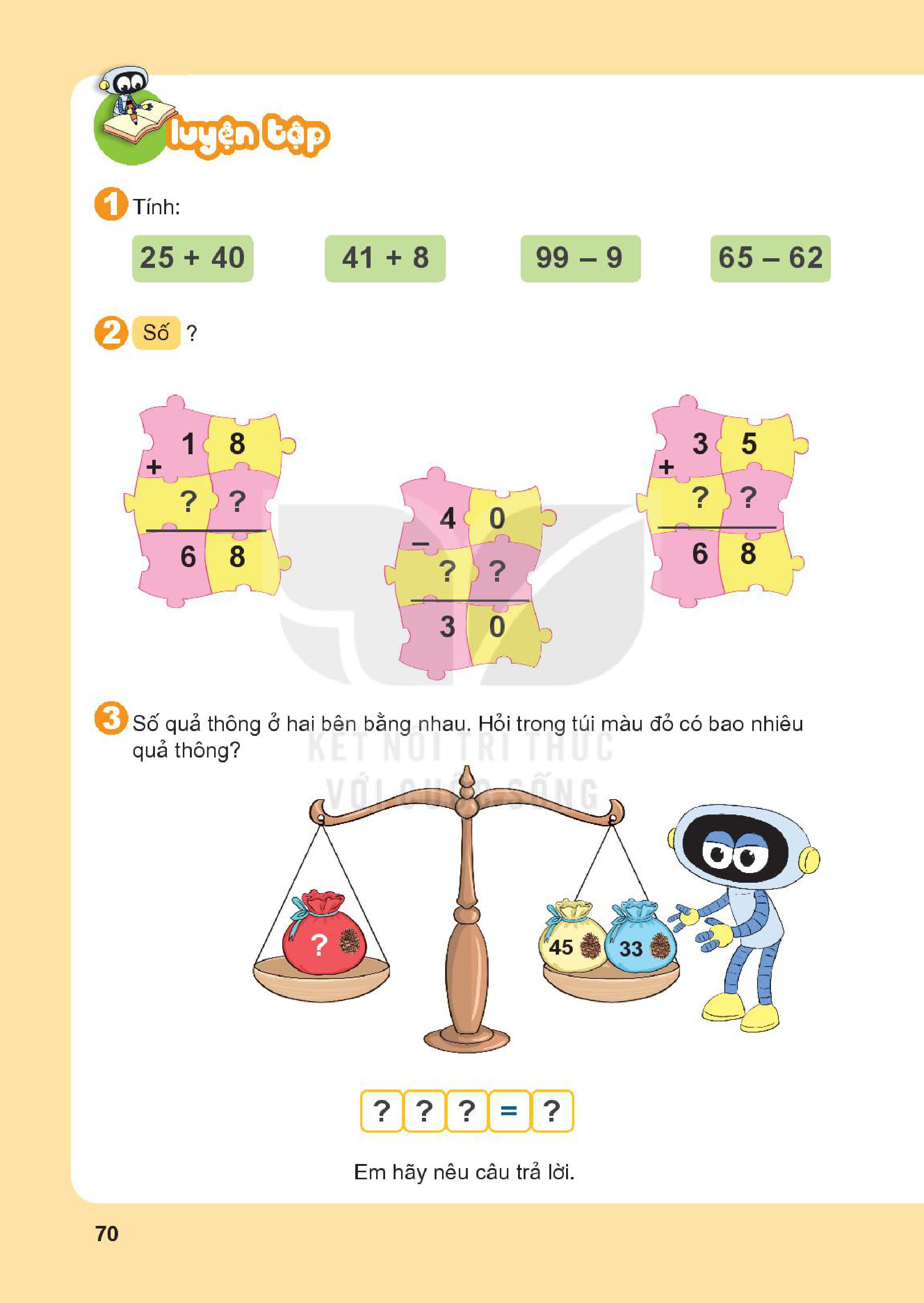 Trong túi màu đỏ có 78 quả thông.
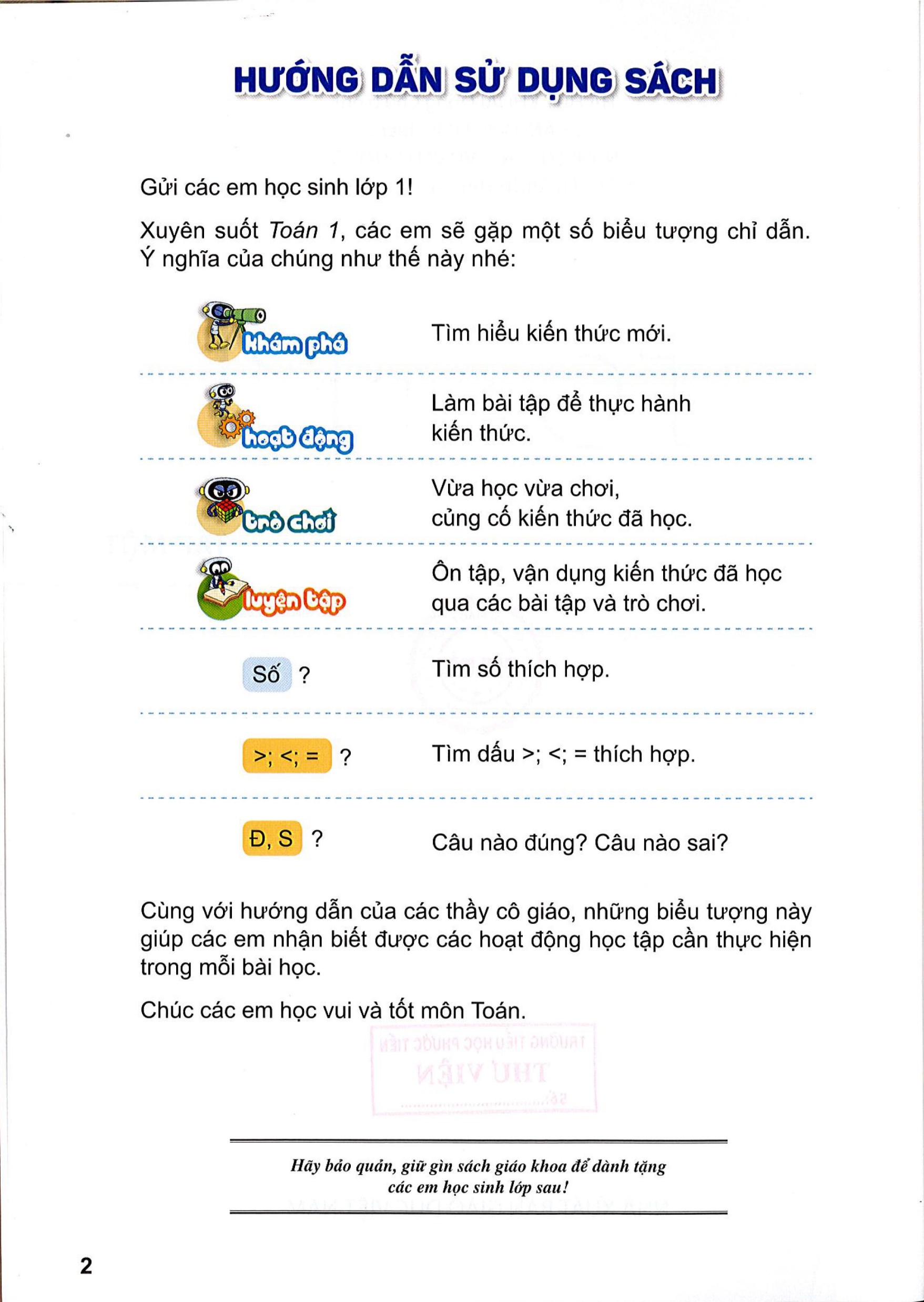 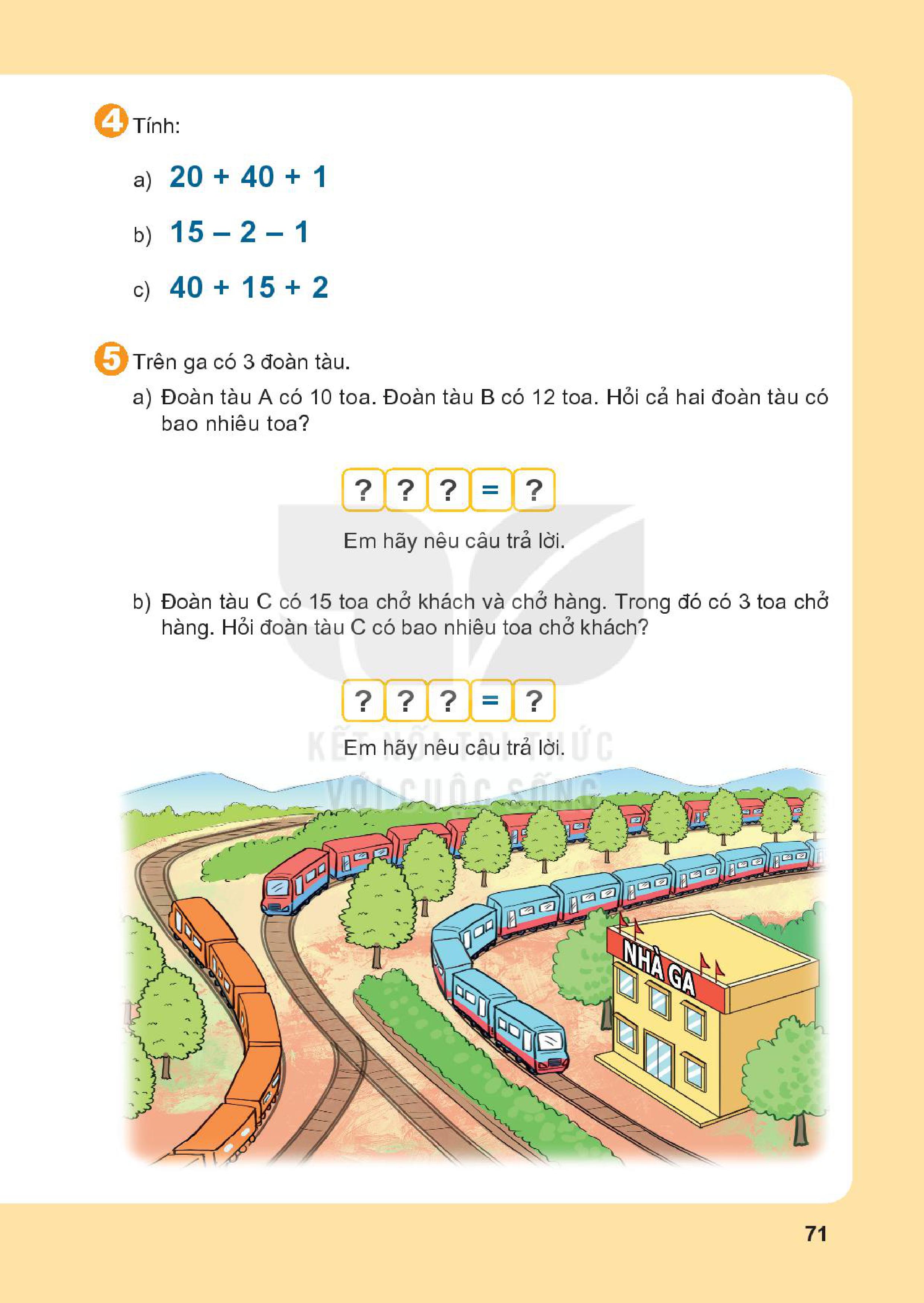 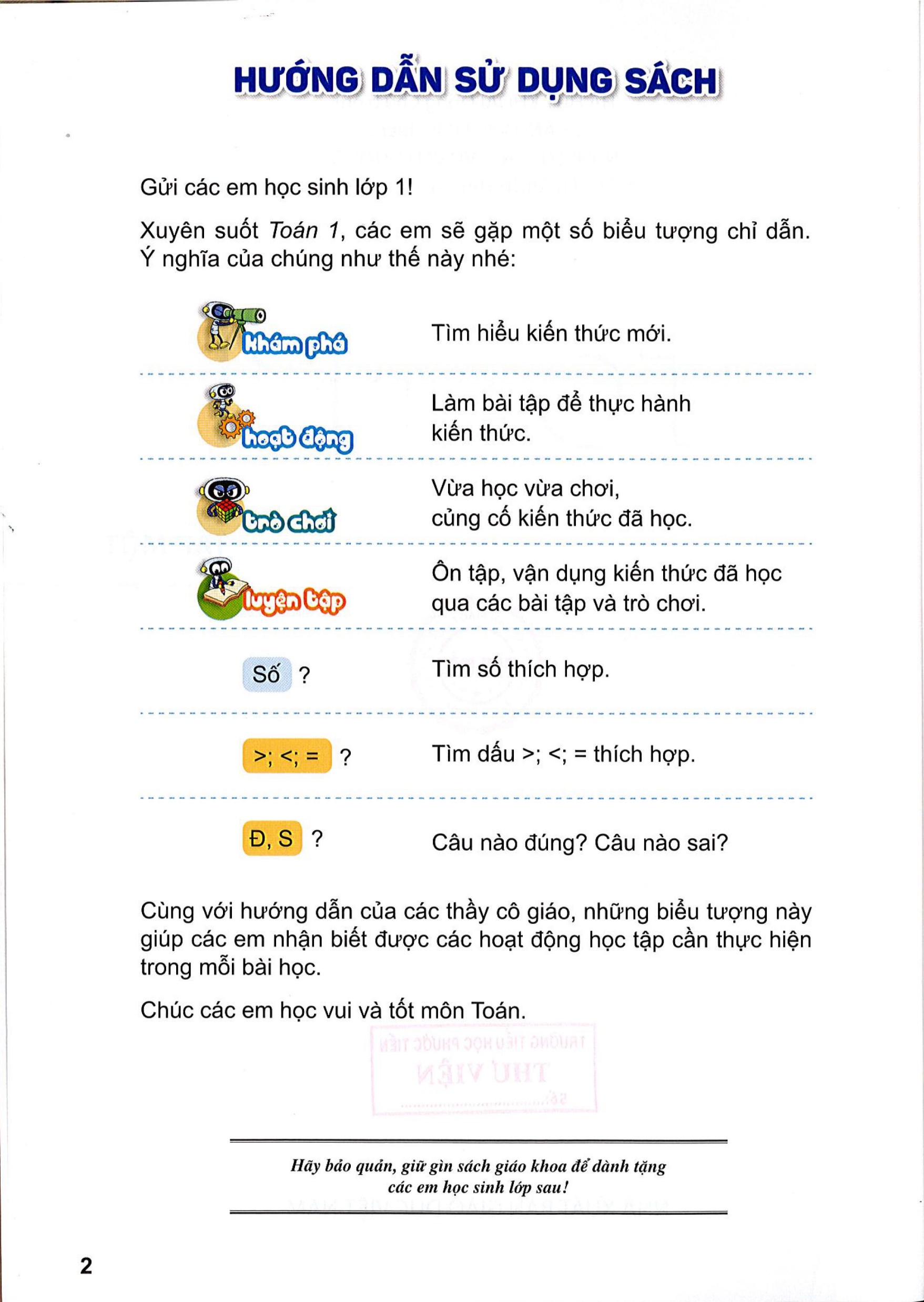 a)  20 + 40 + 1
= 61
60
61
b)  15 - 2 - 1
= 12
13
12
c)  40 + 15 + 2
= 57
55
57
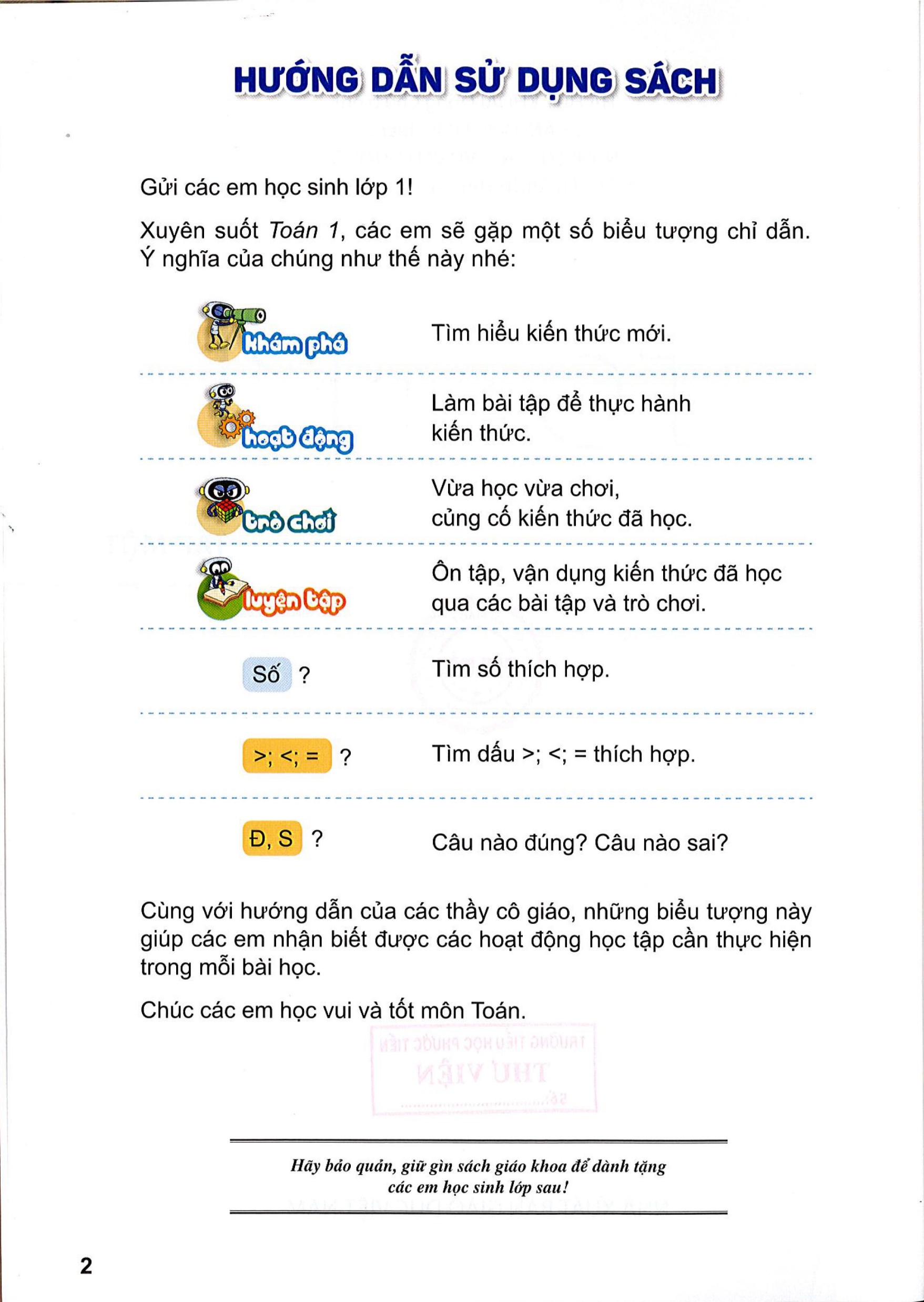 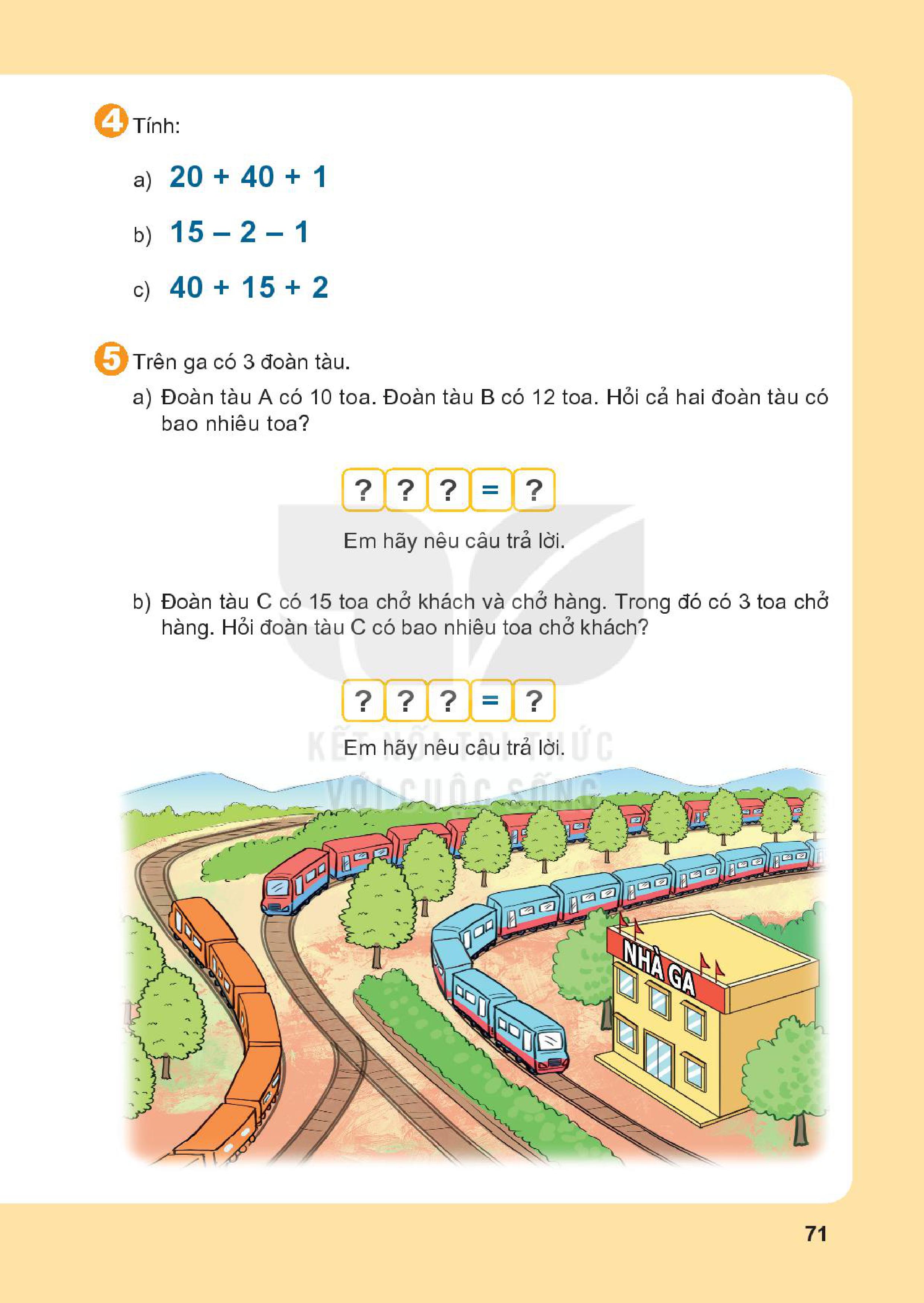 Cả hai đoàn tàu có 22 toa.
Đoàn tàu C có 12 toa chở khách.
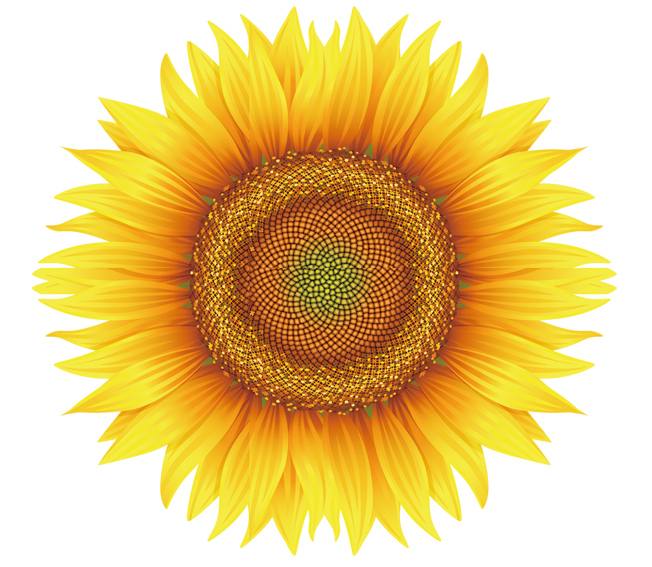 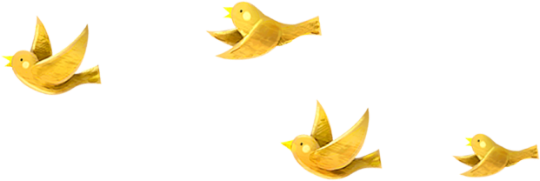 10
Củng cố
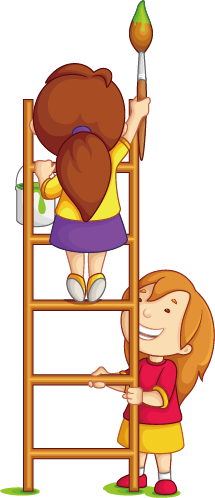